The Enforcement of Intellectual Property Rights
 
The international Standards & the European Union Legal Framework
 

WIPO seminar for judges and enforcement institutions 
Sofia, 22 & 23 November 2012

Marius Schneider Attorney-at-law Eeman & Partners
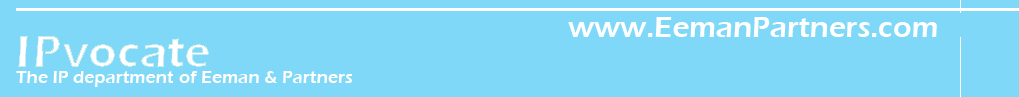 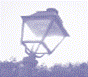 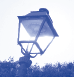 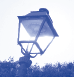 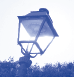 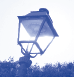 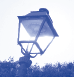 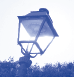 EEMAN & PARTNERS
EEMAN & PARTNERS
EEMAN & PARTNERS
EEMAN & PARTNERS
EEMAN & PARTNERS
EEMAN & PARTNERS
OUTLINE


Introduction

International background and Legal Framework 
European Legal Framework

Conclusion
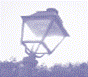 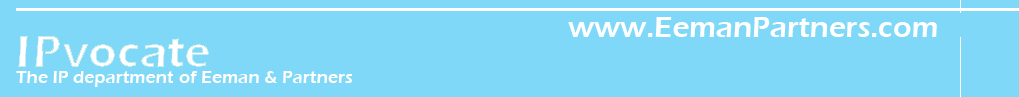 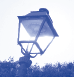 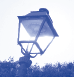 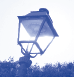 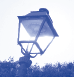 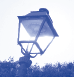 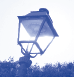 EEMAN & PARTNERS
EEMAN & PARTNERS
EEMAN & PARTNERS
EEMAN & PARTNERS
EEMAN & PARTNERS
EEMAN & PARTNERS
OUTLINE


Introduction

International background and Legal Framework 
European Legal Framework

Conclusion
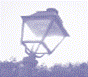 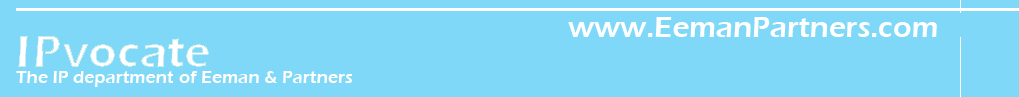 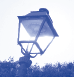 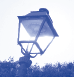 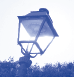 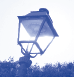 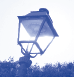 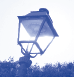 EEMAN & PARTNERS
EEMAN & PARTNERS
EEMAN & PARTNERS
EEMAN & PARTNERS
EEMAN & PARTNERS
EEMAN & PARTNERS
Introduction:
Principle – Freedom of competition 
Exception: Intellectual property rights to : 
Protect innovation 
Cultural and social progress
Lead to fair competition and protection of consumers

 
  in limited period and territory 	 	                                					Exclusive rights 
					 		





						       Public Domain
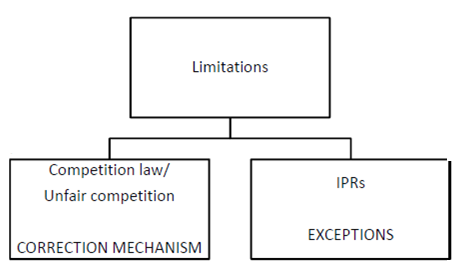 Exclusive right
for a limited period and a limited territory
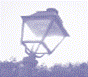 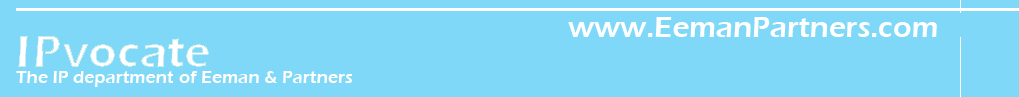 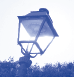 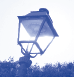 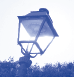 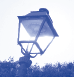 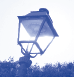 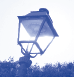 EEMAN & PARTNERS
EEMAN & PARTNERS
EEMAN & PARTNERS
EEMAN & PARTNERS
EEMAN & PARTNERS
EEMAN & PARTNERS
Introduction:

Diversity of IPRs

Industrial property rights
Patents
Industrial designs and models
Trademarks
Utility Models
Plant breeder’s rights
Geographical indications
Artistic’ property rights
Copyright
		
‘IPR-related matters
 Trade secrets
 Unfair competition
Patents
Designs
Trademarks
Free competition
Copyrights
Trade secrets
Others
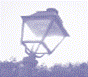 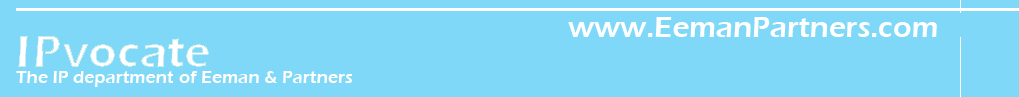 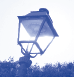 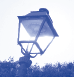 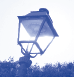 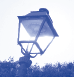 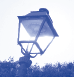 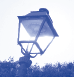 EEMAN & PARTNERS
EEMAN & PARTNERS
EEMAN & PARTNERS
EEMAN & PARTNERS
EEMAN & PARTNERS
EEMAN & PARTNERS
OUTLINE


Introduction

International background and Legal Framework 
European Legal Framework

Conclusion
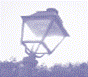 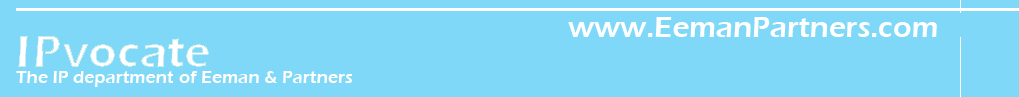 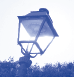 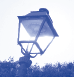 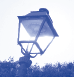 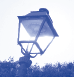 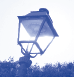 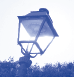 EEMAN & PARTNERS
EEMAN & PARTNERS
EEMAN & PARTNERS
EEMAN & PARTNERS
EEMAN & PARTNERS
EEMAN & PARTNERS
2. International background and Legal Framework 
2.1 The Paris Convention (1883):
174 members states
Scope :  Trademark, utility model, design, trade names, geographical indications, unfair competition
Creation of a Union for the protection of IP
Provide two fundamental right:
Citizen or resident of any signatory country will enjoy in all signatories countries the rights of each signatory countries grants to its own citizen and residents.(Right to national treatment => art. 2,3 PC)
Right to priority: Citizen or resident of any signatory country, within 12 months ( 6 months for trademarks) after filling patent in the home country, can file an application in any signatory country to receive the benefit of the original filing date.(Right of priority => art. 4 PC)
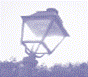 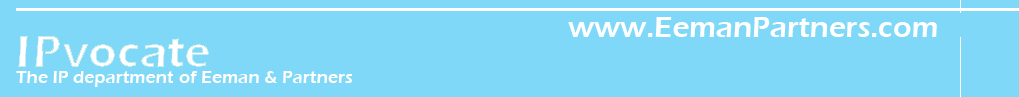 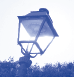 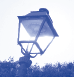 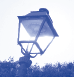 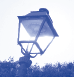 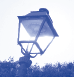 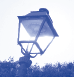 EEMAN & PARTNERS
EEMAN & PARTNERS
EEMAN & PARTNERS
EEMAN & PARTNERS
EEMAN & PARTNERS
EEMAN & PARTNERS
2. International background and Legal Framework 
2.2 The Berne Convention (1886):

The first international agreement in copyright
The agreement requires members states to offer the same level of protection to authors from other members countries that it provides to it nationals.
Minimum standards:
All work are at least protected 50 years after the author death.
Exception : Photography 25 years from the year the photograph was created. Cinematography => 50years from the first showing.
Countries can provide longer term of protection.
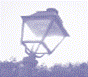 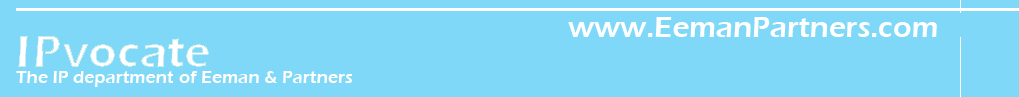 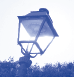 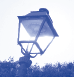 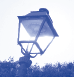 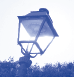 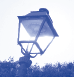 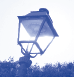 EEMAN & PARTNERS
EEMAN & PARTNERS
EEMAN & PARTNERS
EEMAN & PARTNERS
EEMAN & PARTNERS
EEMAN & PARTNERS
2. International background and Legal Framework 
2.2  The TRIPs  Agreement
	2.2.1 Definition

The Agreement on Trade Related Aspects of Intellectual Property Rights (TRIPS) is an international agreement administered by the World Trade Organization (WTO) that sets down minimum standards for many forms of intellectual property (IP) regulation as applied to nationals of other WTO Members.It was negotiated at the end of the Uruguay Round of the General Agreement on Tariffs and Trade (GATT) in 1994.
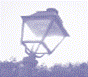 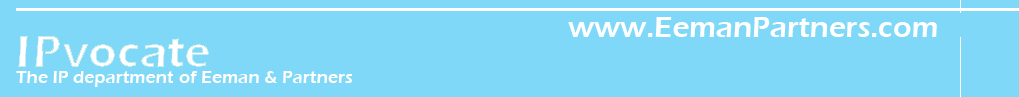 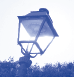 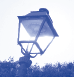 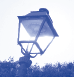 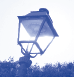 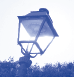 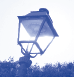 EEMAN & PARTNERS
EEMAN & PARTNERS
EEMAN & PARTNERS
EEMAN & PARTNERS
EEMAN & PARTNERS
EEMAN & PARTNERS
2. International background and Legal Framework 
2.2  The TRIPs  Agreement
	2.2.1 Definition






=> dark green: member; light green: member of the EU and thus member; blue:obserer; gray: no official Interaction with the WTO
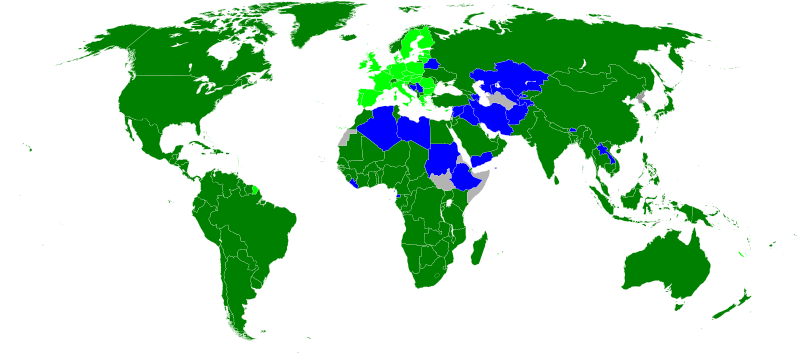 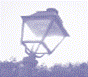 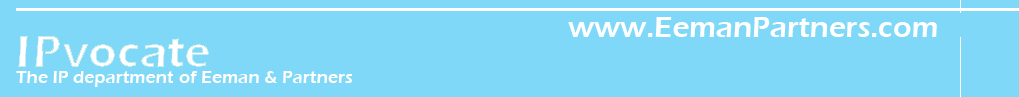 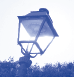 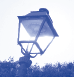 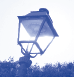 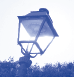 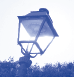 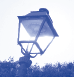 EEMAN & PARTNERS
EEMAN & PARTNERS
EEMAN & PARTNERS
EEMAN & PARTNERS
EEMAN & PARTNERS
EEMAN & PARTNERS
2. International background and Legal Framework 
2.2 The TRIPs  Agreement
2.2.2 Objectives TRIPs

Trade (Preamble):
“Members, Desiring to reduce distortions and impediments to international trade, and taking into account the need to promote effective and adequate protection of intellectual property rights, and to ensure that measures and procedures to enforce intellectual property rights do not themselves become barriers to legitimate trade”
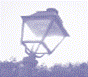 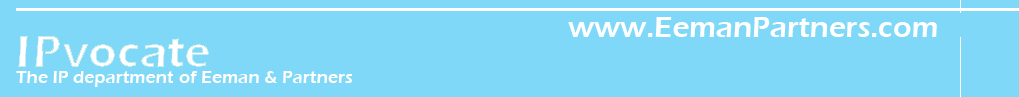 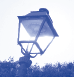 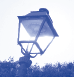 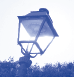 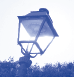 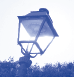 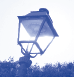 EEMAN & PARTNERS
EEMAN & PARTNERS
EEMAN & PARTNERS
EEMAN & PARTNERS
EEMAN & PARTNERS
EEMAN & PARTNERS
2. International background and Legal Framework 
2.2 The TRIPs Agreement
2.2.2 Objectives TRIPs

Public Policy
 Preamble:
 “Recognizing the underlying public policy objectives of national systems
for the protection of intellectual property, including developmental and
technological objectives;”
 Article 7. Objectives:
 “The protection and enforcement of intellectual property rights should
contribute to the promotion of technological innovation and to the
transfer and dissemination of technology, to the mutual advantage of
producers and users of technological knowledge and in a manner
conducive to social and economic welfare, and to a balance of rights
and obligations.”
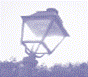 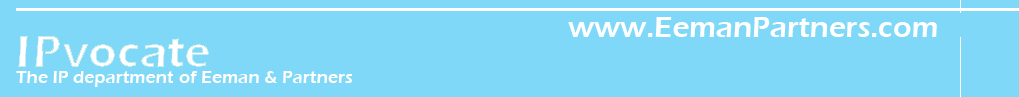 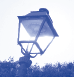 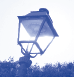 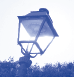 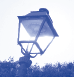 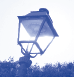 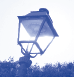 EEMAN & PARTNERS
EEMAN & PARTNERS
EEMAN & PARTNERS
EEMAN & PARTNERS
EEMAN & PARTNERS
EEMAN & PARTNERS
2. International background and Legal Framework 
2.2 The TRIPs Agreement2.2.3 Incorporation-by-reference 

Art. 2 TRIPs:
“1. In respect of Parts II, III and IV of this Agreement, Members shall comply with Articles 1 through 12, and Article 19, of the Paris Convention (1967).
2. Nothing in Parts I to IV of this Agreement shall derogate from existing obligations that Members may have to each other under the Paris Convention, the Berne Convention, the Rome Convention and the Treaty on Intellectual Property in Respect of Integrated Circuits.”
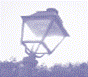 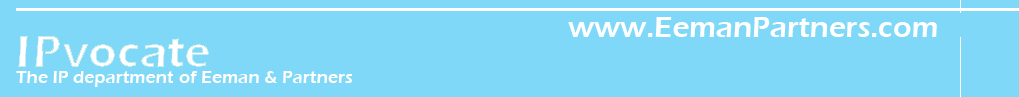 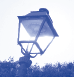 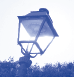 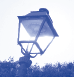 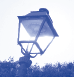 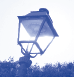 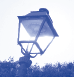 EEMAN & PARTNERS
EEMAN & PARTNERS
EEMAN & PARTNERS
EEMAN & PARTNERS
EEMAN & PARTNERS
EEMAN & PARTNERS
2. International background and Legal Framework 
2.2 The TRIPs Agreement2.2.3 Incorporation-by-reference 
2.2 The TRIPs Agreement2.2.3 Incorporation-by-reference
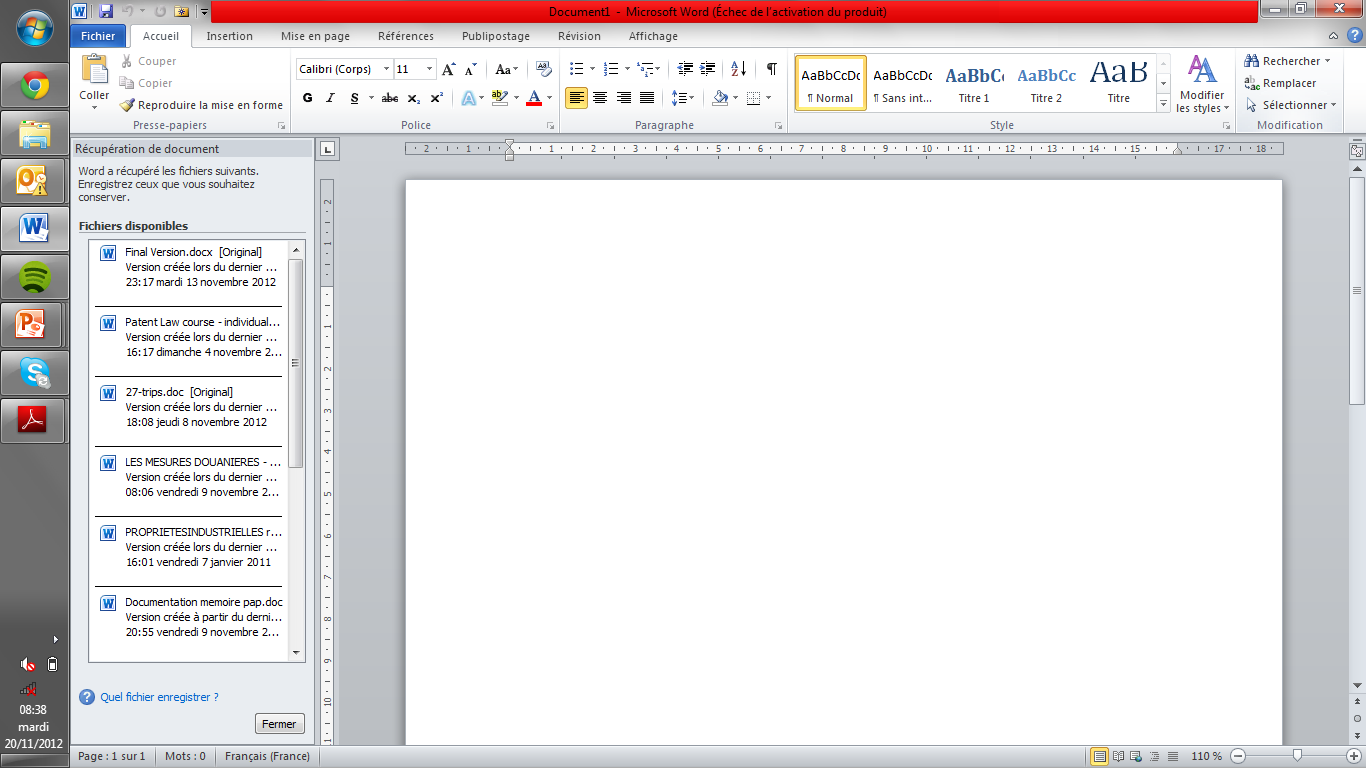 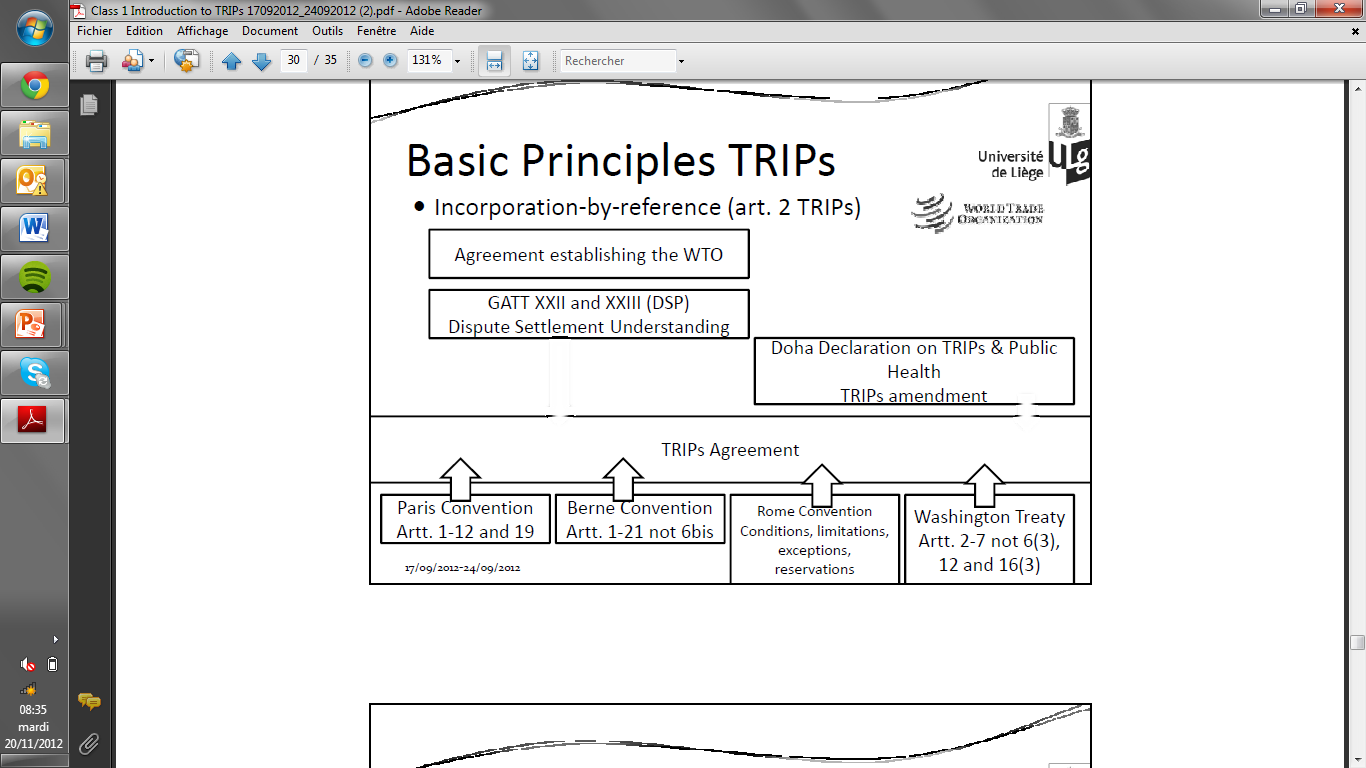 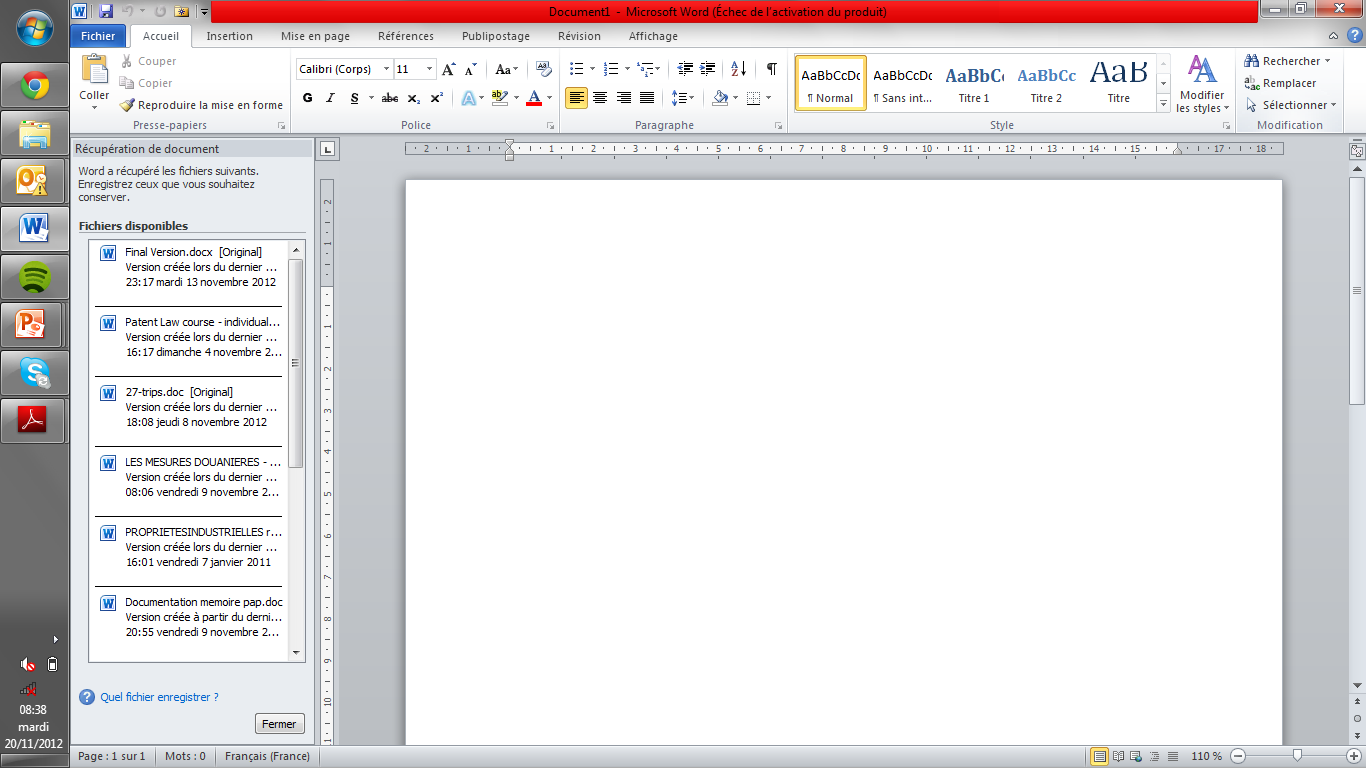 Cfr Esther van Zimmeren
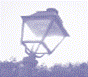 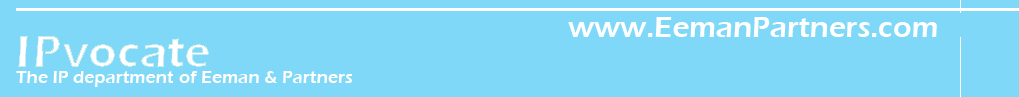 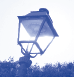 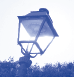 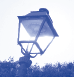 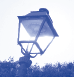 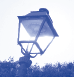 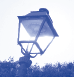 EEMAN & PARTNERS
EEMAN & PARTNERS
EEMAN & PARTNERS
EEMAN & PARTNERS
EEMAN & PARTNERS
EEMAN & PARTNERS
2. International background and Legal Framework 
2.2 The TRIPs Agreement
2.2.4 National treatment 

Art. 3 TRIPs:
 “1. Each Member shall accord to the nationals of other Members treatment no less favourable than that it accords to its own nationals with regard to the protection of intellectual property, subject to the exceptions already provided in, respectively, the Paris Convention (1967), the Berne Convention (1971), the Rome Convention or the Treaty on Intellectual Property in Respect of Integrated Circuits.”
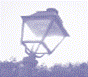 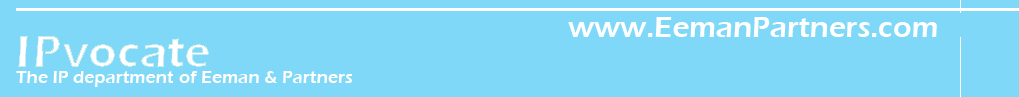 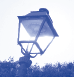 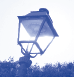 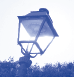 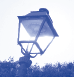 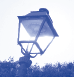 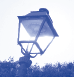 EEMAN & PARTNERS
EEMAN & PARTNERS
EEMAN & PARTNERS
EEMAN & PARTNERS
EEMAN & PARTNERS
EEMAN & PARTNERS
2. International background and Legal Framework 
2.2 The TRIPs Agreement
2.2.5 Most-favoured-nation 

Art. 4 TRIPs:
“With regard to the protection of intellectual property, any advantage, favour, privilege or immunity granted by a Member to the nationals of any other country shall be accorded immediately and unconditionally to the nationals of all other Members.[…]”
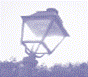 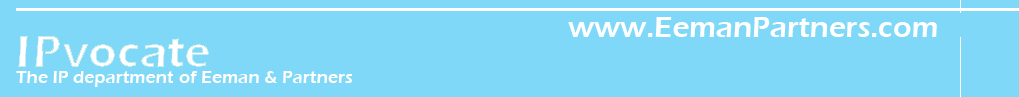 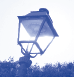 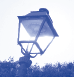 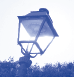 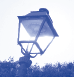 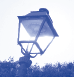 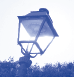 EEMAN & PARTNERS
EEMAN & PARTNERS
EEMAN & PARTNERS
EEMAN & PARTNERS
EEMAN & PARTNERS
EEMAN & PARTNERS
2. International background and Legal Framework 
2.2 The TRIPs Agreement
2.2.6 Public interest 

Art. 8,1 TRIPs:

“1. Members may, in formulating or amending their laws and regulations, adopt measures necessary to protect public health and nutrition, and to promote the public interest in sectors of vital importance to their socio-economic and technological development, provided that such measures are consistent with the provisions of this Agreement.”
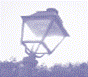 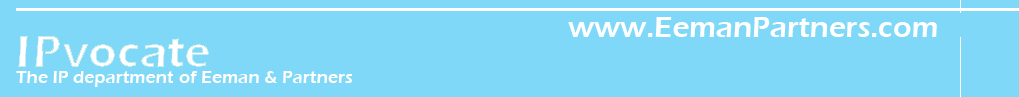 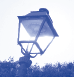 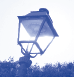 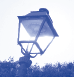 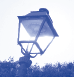 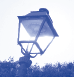 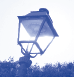 EEMAN & PARTNERS
EEMAN & PARTNERS
EEMAN & PARTNERS
EEMAN & PARTNERS
EEMAN & PARTNERS
EEMAN & PARTNERS
2. International background and Legal Framework 
2.2 The TRIPs Agreement
2.2.7 Abuse 

Art. 8,2 TRIPs:

“2. Appropriate measures, provided that they are consistent with the
provisions of this Agreement, may be needed to prevent the abuse of
intellectual property rights by right holders or the resort to practices
which unreasonably restrain trade or adversely affect the international
transfer of technology.”
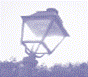 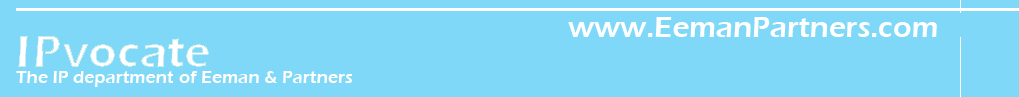 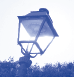 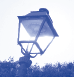 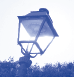 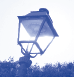 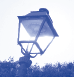 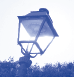 EEMAN & PARTNERS
EEMAN & PARTNERS
EEMAN & PARTNERS
EEMAN & PARTNERS
EEMAN & PARTNERS
EEMAN & PARTNERS
2. International background and Legal Framework 
2.2 The TRIPs Agreement
2.2.8 Enforcement IPRs
Art. 41 TRIPs
can be summarized in six “performance standards”:
enforcement procedures to permit effective action against infringement.
expeditious remedies to prevent infringements.
deterrence to further infringements.
enforcement procedures that are not unreasonably complicated.
enforcement procedures that are not unreasonably costly.
time limits that do not cause unwarranted delays or are not unreasonably fast.
Cfr prof. Geuze
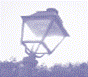 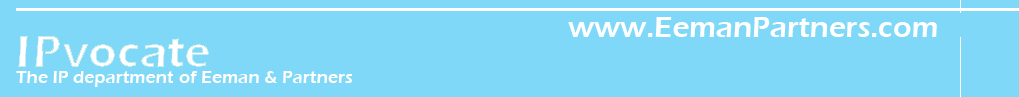 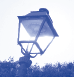 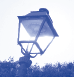 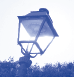 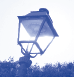 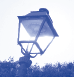 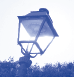 EEMAN & PARTNERS
EEMAN & PARTNERS
EEMAN & PARTNERS
EEMAN & PARTNERS
EEMAN & PARTNERS
EEMAN & PARTNERS
2. International background and Legal Framework 
2.2 The TRIPs Agreement
2.2.8 Enforcement IPRs

The TRIPS enforcement standards also require a regime that provides:

adequate civil or administrative procedures and remedies, including the availability of civil injunctions (Article 44); the disposal or destruction of pirate goods (Article 46); and the disposal or destruction of materials and implements the predominant use of which has been in the creation of the infringing goods (Article 46).
provisional measures, including the availability of ex parte civil search orders (Article 50).
adequate border measures, such as applications to “suspend” the release of infringing goods at the border (Articles 51 and 52); and the disposal or destruction of infringing goods (Article 59).
adequate criminal procedures, including deterrent penalties (Article 61); the availability of seizure, forfeiture and destruction of infringing goods (Article 61); and seizure, forfeiture and destruction of materials and implements the predominant use of which has been in the commission of the offense (Article 61).
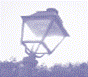 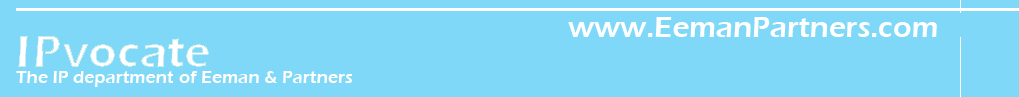 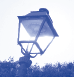 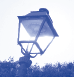 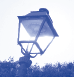 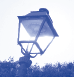 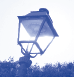 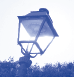 EEMAN & PARTNERS
EEMAN & PARTNERS
EEMAN & PARTNERS
EEMAN & PARTNERS
EEMAN & PARTNERS
EEMAN & PARTNERS
2. International background and Legal Framework 
2.2 The TRIPs Agreement
2.2.8 Post-TRIPs and Future Developments

 TRIPs II ?
 TRIPs +
 Scope
Activities aiming at increasing the level of protection for right
holders beyond that what is given in the TRIPs Agreement
Measures aiming at reducing the scope or effectiveness of
limitations on rights and exceptions
 Background
 The harmonisation of substantive law standards as is likely to
result in TRIPs+ standards for developing countries, which will reduce their flexibility in shaping patent law
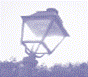 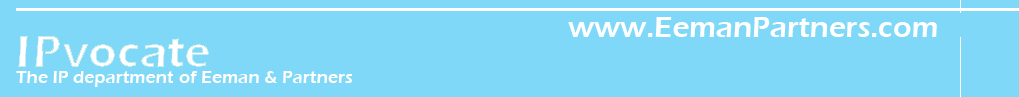 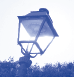 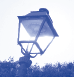 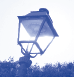 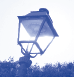 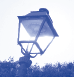 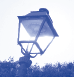 EEMAN & PARTNERS
EEMAN & PARTNERS
EEMAN & PARTNERS
EEMAN & PARTNERS
EEMAN & PARTNERS
EEMAN & PARTNERS
2. International background and Legal Framework 
2.3 ACTA

Main objective: ACTA is an international trade agreement aimed at ensuring that the already high standard of protection for intellectual property rights in developed countries can be enforced globally.
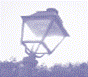 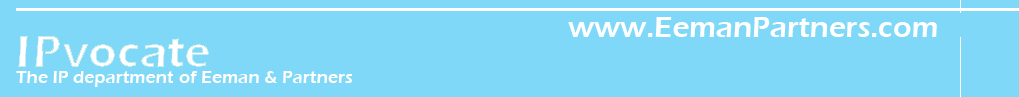 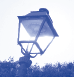 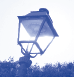 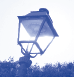 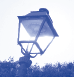 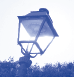 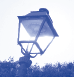 EEMAN & PARTNERS
EEMAN & PARTNERS
EEMAN & PARTNERS
EEMAN & PARTNERS
EEMAN & PARTNERS
EEMAN & PARTNERS
OUTLINE


Introduction

International background and Legal Framework 
European Legal Framework

Conclusion
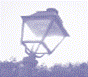 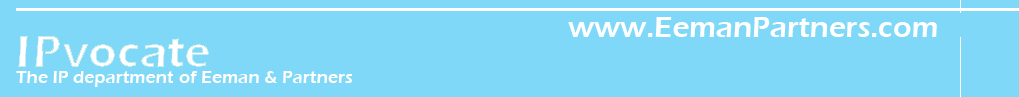 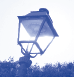 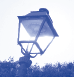 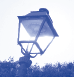 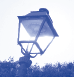 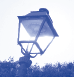 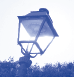 EEMAN & PARTNERS
EEMAN & PARTNERS
EEMAN & PARTNERS
EEMAN & PARTNERS
EEMAN & PARTNERS
EEMAN & PARTNERS
3. European Legal Framework
3.1 Directive 2004/48/EC 

Legal basis: Directive 2004/48/EC of the European Parliament and of the Council of 29 April 2004 on the enforcement of intellectual property rights.
Scope
The measures provided for by this directive apply to any infringement of the intellectual property rights as provided for by Community law and/or by the national law of the EU country concerned. This directive does not, on the other hand, affect the provisions on the enforcement of rights or those on exceptions contained in Community legislation concerning copyright and rights related to copyright.
The directive does not affect:
Community provisions governing the substantive law on intellectual property;
EU countries’ international obligations and notably the Agreement on Trade-Related Aspects of Intellectual Property Rights (the “TRIPS Agreement”);
any national provisions in EU countries relating to criminal procedures or penalties in respect of infringement of intellectual property rights.
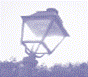 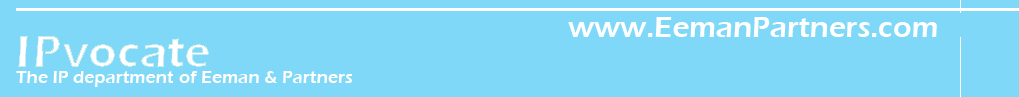 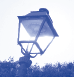 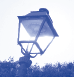 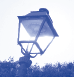 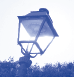 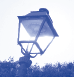 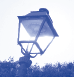 EEMAN & PARTNERS
EEMAN & PARTNERS
EEMAN & PARTNERS
EEMAN & PARTNERS
EEMAN & PARTNERS
EEMAN & PARTNERS
3. European Legal Framework
3.1 Directive 2004/48/EC 

The Commission considers that at least the following intellectual property rights are covered by the scope of the Directive (2005/295/EC) :
copyright,
rights related to copyright,
sui generis right of a database maker,
rights of the creator of the topographies of a semiconductor product,
trademark rights,
design rights,
patent rights, including rights derived from supplementary protection certificates,
geographical indications,
utility model rights,
plant variety rights,
trade names, in so far as these are protected as exclusive property rights in the national law concerned.
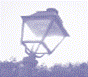 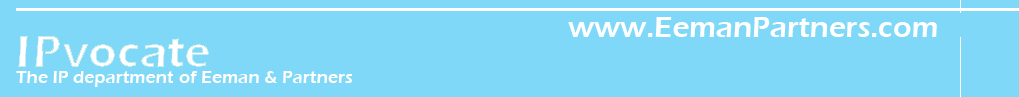 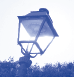 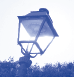 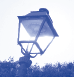 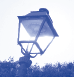 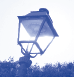 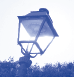 EEMAN & PARTNERS
EEMAN & PARTNERS
EEMAN & PARTNERS
EEMAN & PARTNERS
EEMAN & PARTNERS
EEMAN & PARTNERS
3. European Legal Framework
3.1Directive 2004/48/EC 
General obligation
EU countries should set up the measures and procedures needed to ensure the enforcement of intellectual property rights and take appropriate action against those responsible for counterfeiting and piracy. These measures and procedures should be sufficiently dissuasive, but avoid creating barriers to legitimate trade and offer safeguards against their abuse.
 The directive also deals with : 
Evidence
Right to information
Provisional and precautionary measures
Measures resulting from a decision on the merits of the case
Damages and legal costs
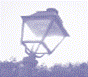 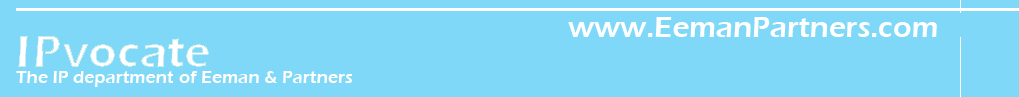 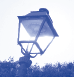 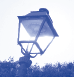 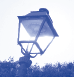 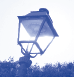 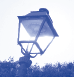 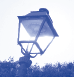 EEMAN & PARTNERS
EEMAN & PARTNERS
EEMAN & PARTNERS
EEMAN & PARTNERS
EEMAN & PARTNERS
EEMAN & PARTNERS
3. European Legal Framework
3.2 Draft Directive on criminal sanctions


Commission proposal: apply the Directive to all IP rights (but some want to exclude patents, others want to limit it to trade marks and copyright infringements)
Minimum levels of criminal sanctions (prison sentence and fines) 
More severe penalties for infringements if there is a health and safety risk
 

National law
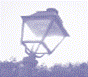 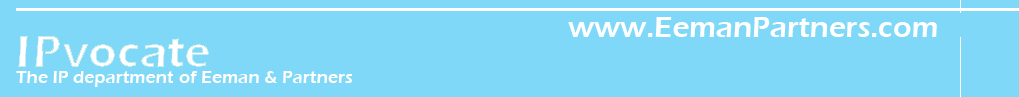 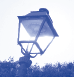 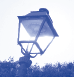 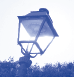 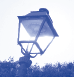 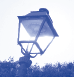 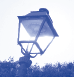 EEMAN & PARTNERS
EEMAN & PARTNERS
EEMAN & PARTNERS
EEMAN & PARTNERS
EEMAN & PARTNERS
EEMAN & PARTNERS
3. European Legal Framework
3.3 Non-Legislative measures:

The European observatory infringements of intellectual property rights:
Launched in April 2009
The tasks include:
Improving the understanding of the scope and impact of infringements of intellectual property rights,
Improving the understanding of the value of intellectual property;
Enhancing the knowledge of best public and private sector practices to protect intellectual property rights;
Raising citizens´ awareness of the impact of infringements of intellectual property rights;
Enhancing the expertise of persons involved in the enforcement of intellectual property rights;
Enhancing the knowledge of technical tools to prevent and combat counterfeiting and piracy, including tracking and tracing systems;
Improving the online exchange between Member States´ authorities and fostering co-operation with and between the central industrial property offices of the Member States, including the Benelux Office for Intellectual Property;
Fostering international cooperation with intellectual property offices in third countries to build strategies and develop techniques for the protection of intellectual property rights, skills, and tools.
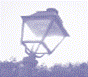 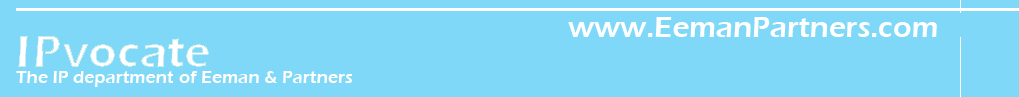 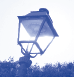 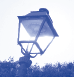 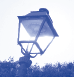 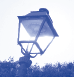 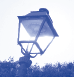 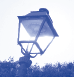 EEMAN & PARTNERS
EEMAN & PARTNERS
EEMAN & PARTNERS
EEMAN & PARTNERS
EEMAN & PARTNERS
EEMAN & PARTNERS
3. European Legal Framework
3.1 Non -Legislative measures:

Stakeholders’ Dialogues
Stakeholders’ Dialogues are a working method to bring together a representative group of stakeholders to discuss concrete problems in the field of IPR enforcement and explore possible ways of voluntary cooperation in compliance with the existing legal framework.
Such Dialogues between stakeholders seek to exploit the common interest of the participants by promoting collaborative approaches and by emphasizing joint, practical and workable solutions that focus on concrete problems in a quickly evolving technological and commercial environment, for example in the form of a Memorandum of Understanding (MoU)
Stakeholders’ Dialogues aim to promote a high-standard IP culture, which is regarded as a vital cornerstone of the modern knowledge-based society. 
The European Commission acts as a facilitator of these Dialogues by providing administrative and logistic support and by safeguarding, where necessary, a fair balance between the different interests at stake, including the legitimate rights and expectations of EU citizens.
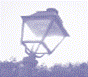 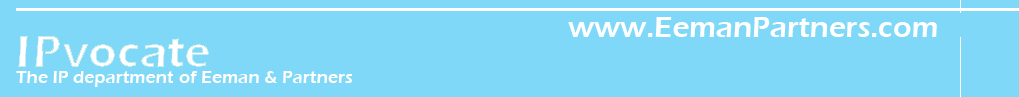 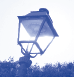 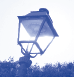 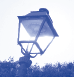 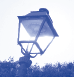 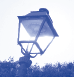 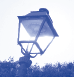 EEMAN & PARTNERS
EEMAN & PARTNERS
EEMAN & PARTNERS
EEMAN & PARTNERS
EEMAN & PARTNERS
EEMAN & PARTNERS
Conclusion 
…and Questions ?
Marius Schneider
attorney-at-law ms@edr.be
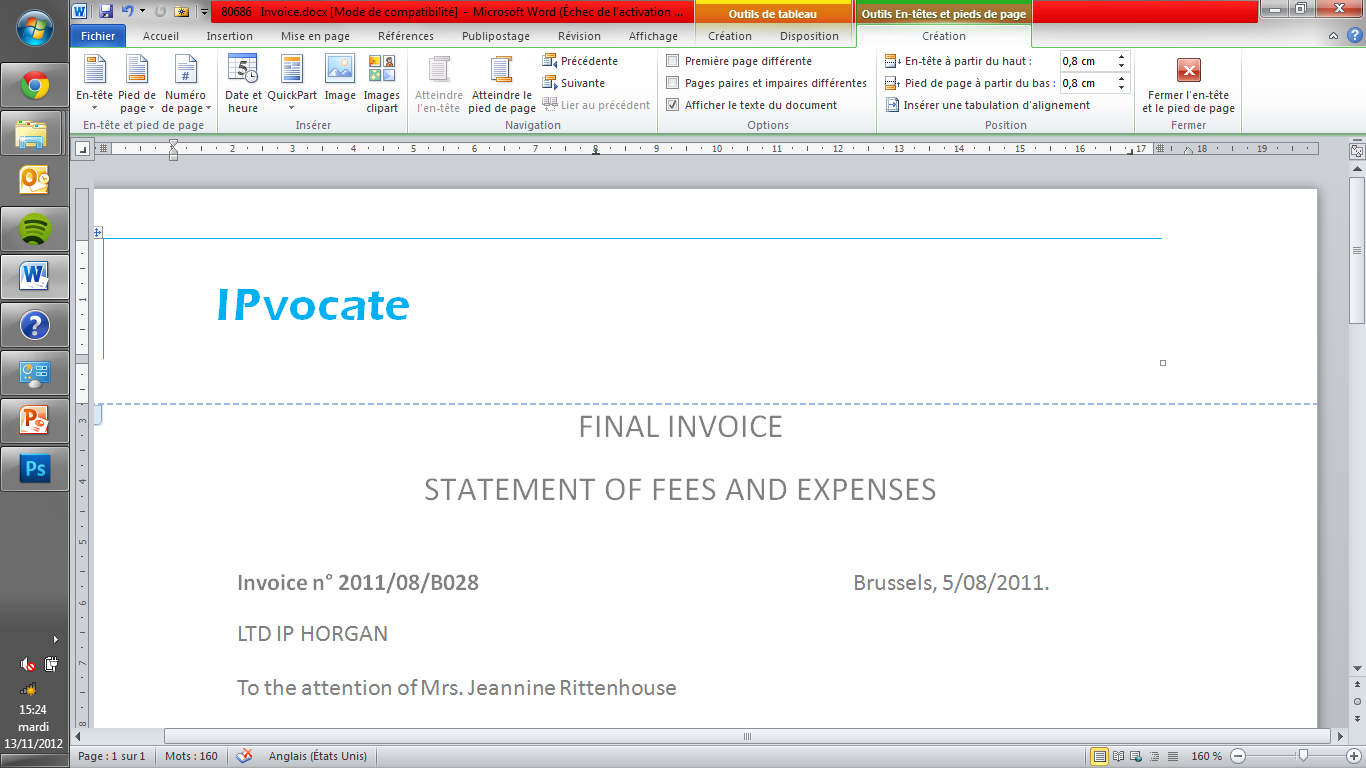 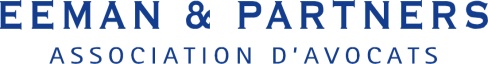 Bld de la Cambre, 33 bte 8
1000 BruxellesTel. : +32  2  647 04 14Fax : +32  2  647 04 13
Mob: +32 476 96 38 73
www.EemanPartners.com
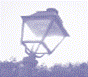 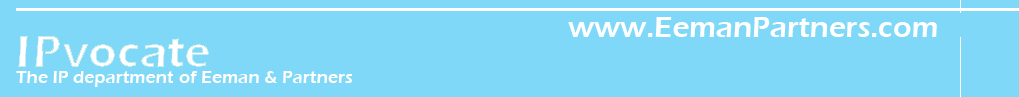 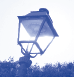 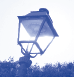 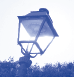 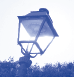 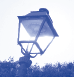 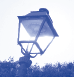 EEMAN & PARTNERS
EEMAN & PARTNERS
EEMAN & PARTNERS
EEMAN & PARTNERS
EEMAN & PARTNERS
EEMAN & PARTNERS